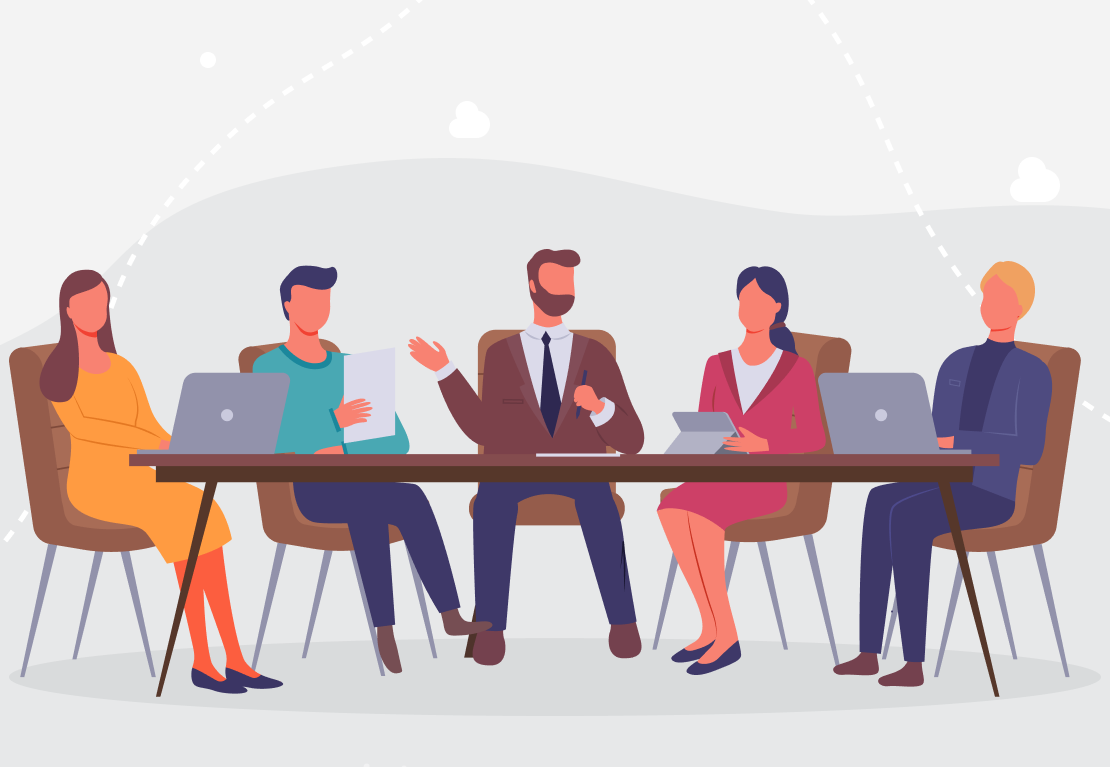 BENEFICIOS SOCIALES
Abog. Luis Miguel Chapoñán Vidaurre
TUO D.L. 728.

Artículo 6.- Constituye remuneración para todo efecto legal el íntegro de lo que el trabajador recibe por sus servicios, en dinero o en especie, cualquiera sea la forma o denominación que tenga, siempre que sean de su libre disposición. Las sumas de dinero que se entreguen al trabajador directamente en calidad de alimentación principal, como desayuno, almuerzo o refrigerio que lo sustituya o cena, tienen naturaleza remunerativa. 
No constituye remuneración computable para efecto de cálculo de los aportes y contribuciones a la seguridad social así como para ningún derecho o beneficio de naturaleza laboral el valor de las prestaciones alimentarias otorgadas bajo la modalidad de suministro indirecto.
La remuneración es un derecho fundamental reconocido en el artículo 24° de la Constitución Política del Perú, que establece: 

“[…] El trabajador tiene derecho a una remuneración equitativa y suficiente, que procure, para él y su familia, el bienestar material y espiritual. El pago de la remuneración y de los beneficios sociales del trabajador tiene prioridad sobre cualquiera otra obligación del empleador […]”
Convenio N° 100 – Convenio sobre igualdad de remuneración
Casación Laboral N° 8361-2023 LIMA
Características: 
a) carácter retributivo y oneroso, es decir, que la esencia de la suma o especie que se den corresponda a la prestación de un servicio, cualquiera sea la forma o denominación que adopte; 
b) el carácter de no gratuidad o liberalidad, por cuanto los montos que se otorguen en forma graciosa o como una liberalidad del empleador no tienen la calidad de remuneración; y, 
c) el carácter de ingreso personal, es decir que dichas sumas ingresan realmente al patrimonio del trabajador.
El término remuneración comprende el salario o sueldo ordinario, básico o mínimo, y cualquier otro emolumento en dinero o en especie pagados por el empleador, directa o indirectamente, al trabajador, en concepto del empleo de este último.
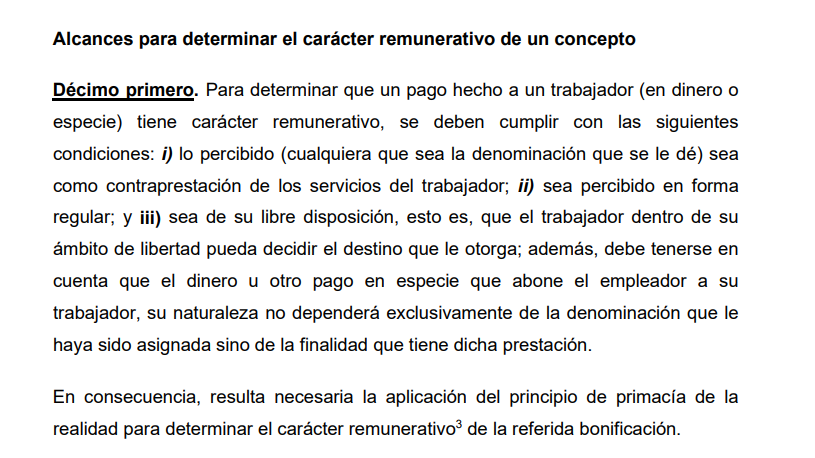 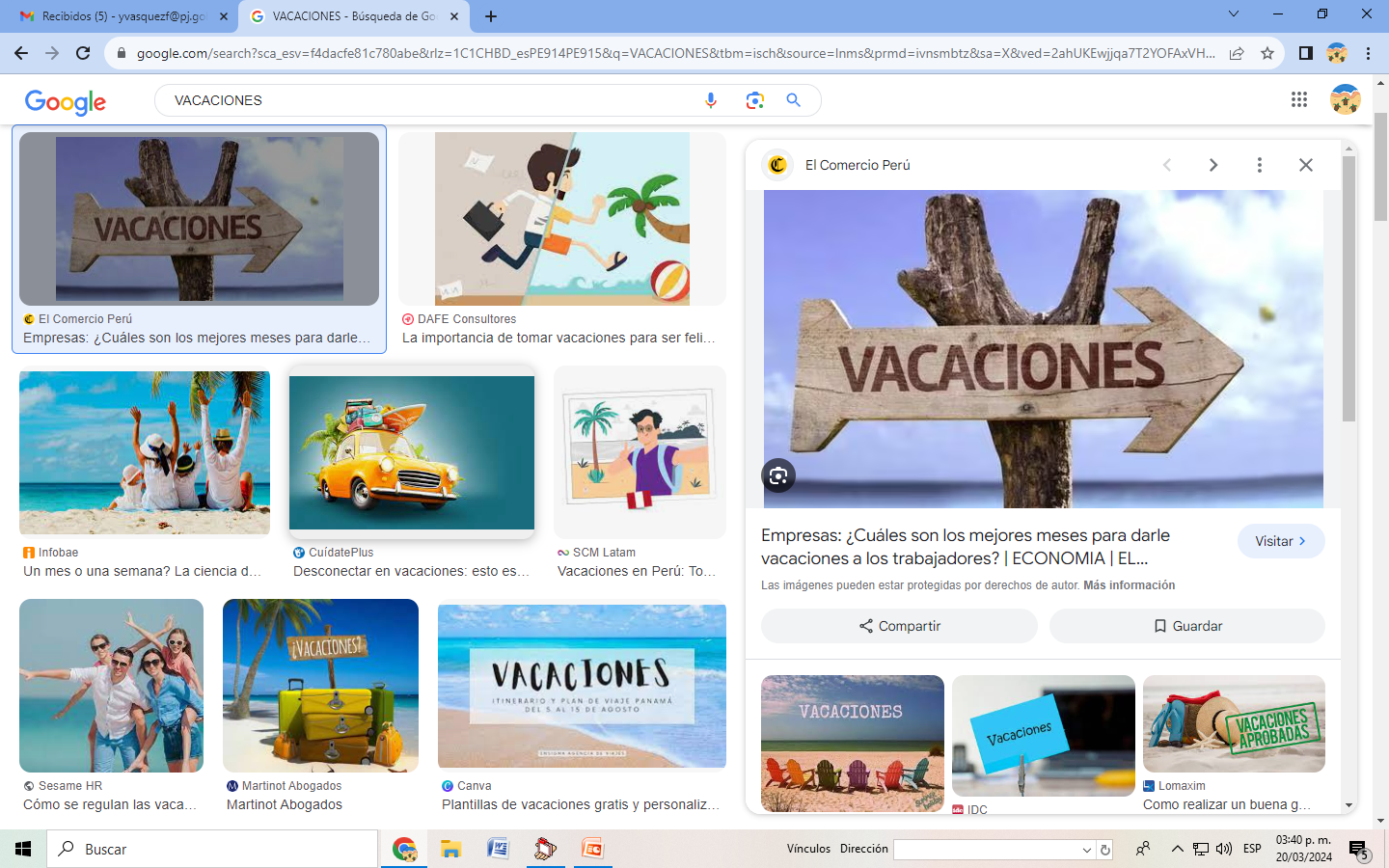 Vacaciones simples 
Artículo 22.- Los trabajadores que cesen después de cumplido el año de servicios y el correspondiente récord, sin haber disfrutado del descanso, tendrán derecho al abono del íntegro de la remuneración vacacional. El récord trunco será compensado a razón de tantos dozavos y treintavos de la remuneración como meses y días computables hubiere laborado, respectivamente.
Vacaciones simples
Vacaciones truncas
05 ene. 2020
04 ene. 2021
30 jun. 2021
“Vacaciones triples”
Artículo 23.- Los trabajadores, en caso de no disfrutar del descanso vacacional dentro del año siguiente a aquél en el que adquieren el derecho, percibirán lo siguiente:
Una remuneración por el trabajo realizado; 
Una remuneración por el descanso vacacional adquirido y no gozado; y,
Una indemnización equivalente a una remuneración por no haber disfrutado del descanso. Esta indemnización no está sujeta a pago o retención de ninguna aportación, contribución o tributo.
Vacaciones truncas
05 ene. 2020
04 ene. 2021
04 ene. 2022
04 ene. 2023
30 jun. 2024
COMPENSACIÓN POR TIEMPO DE SERVICIOS (CTS)
DECRETO SUPREMO Nº 001-97-TR
Tiene la calidad de beneficio social de previsión de las contingencias que origina el cese en el trabajo y de promoción del trabajador y su familia.
Se devenga desde el primer mes de iniciado el vínculo laboral.
Se deposita semestralmente en la institución elegida por el trabajador
Sólo están comprendidos en
este beneficio los trabajadores sujetos al régimen laboral común de la actividad privada que cumplan, cuando menos en promedio, una jornada mínima diaria de cuatro horas.
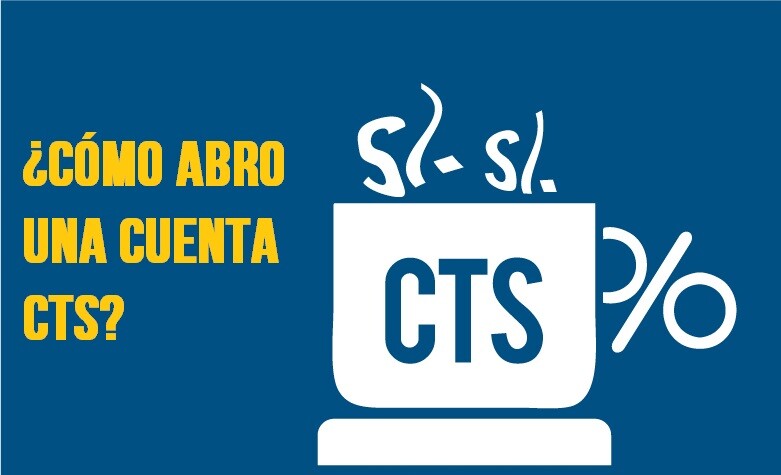 Son computables los días de trabajo efectivo. En consecuencia, los días de inasistencia injustificada, así como los días no computables se deducirán del tiempo de servicios a razón de un treintavo por cada uno de estos días
COMPENSACIÓN POR TIEMPO DE SERVICIOS (CTS)
REMUNERACIÓN COMPUTABLE: Para tener en cuenta el cálculo de la CTS incluye:
Remuneración básica +
asignación familiar +
1/6 de la gratificación (articulo 18).
CTS
COMPENSACIÓN POR TIEMPO DE SERVICIOS (CTS)
COMPENSACIÓN POR TIEMPO DE SERVICIOS (CTS)
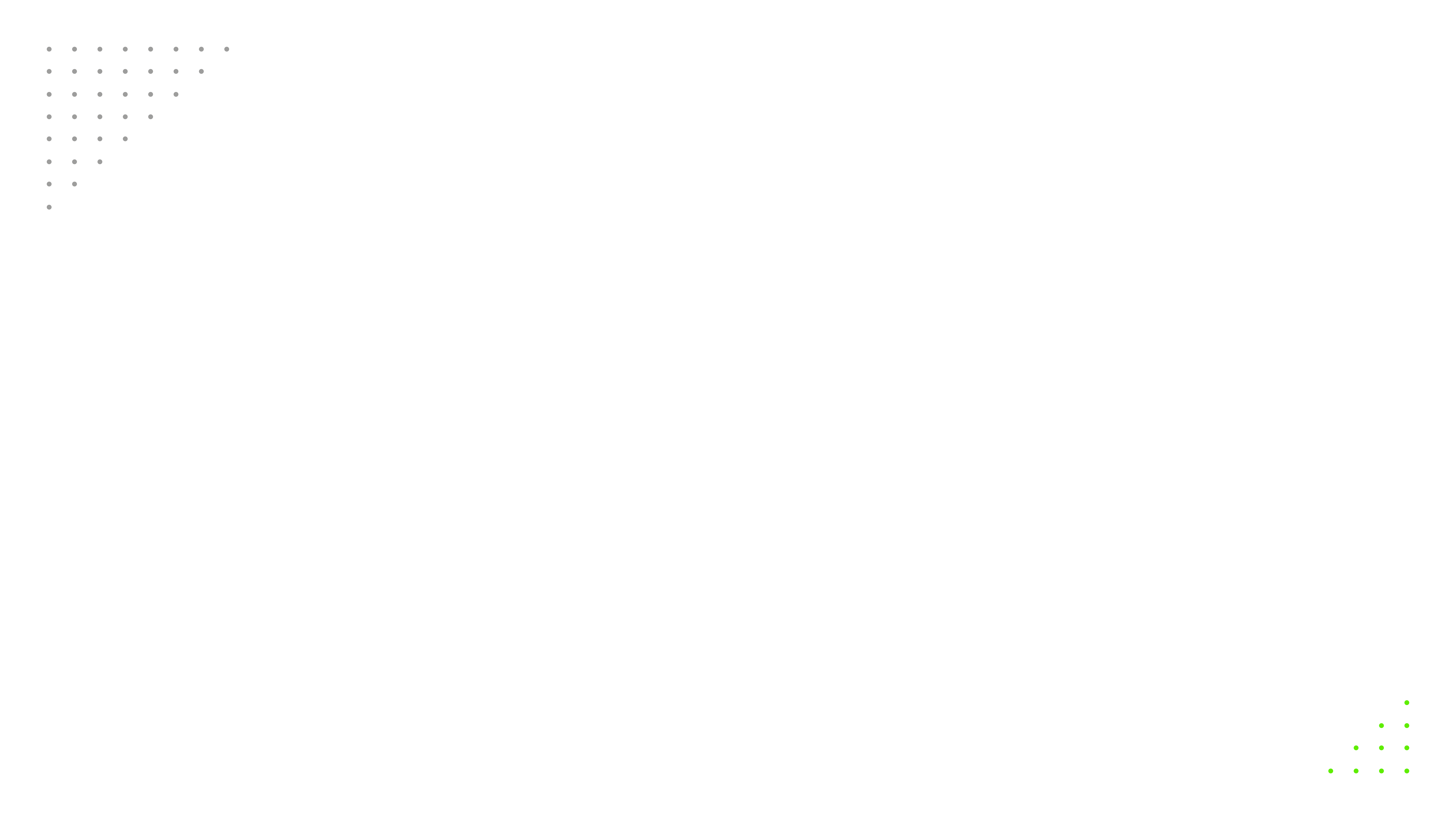 COMPENSACIÓN POR TIEMPO DE SERVICIOS (CTS)
DÍAS COMPUTABLES Y EXCEPCIONES:

Son computables los días de trabajo efectivo, por lo que los días de inasistencia injustificada, así como los días no computables, se deducirán a razón de un treintavo por cada uno de estos días, es decir, estos días, no serán computables para el cálculo de la CTS; sin embargo, el artículo 8 del Decreto Supremo N°001-97-TR establece los días que, por excepción, se considerarán computables:

Las inasistencias motivadas por accidentes de trabajo o enfermedad profesional o por enfermedades debidamente comprobadas (en todos los casos hasta por 60 días al año). Se computan en cada periodo anual comprendido entre el 1 de noviembre de un año y el 31 de octubre del año siguiente).
Los días de descanso pre y posnatal.
Los días de suspensión de la relación laboral con pago de remuneración por el empleador
Los días de huelga, siempre que no haya sido declarada improcedente o ilegal.
Los días que devenguen remuneraciones en un procedimiento de calificación de despido.
En ese sentido, si el trabajador se encuentra en cualquiera de estos supuestos, deberá considerarse estos días como efectivamente laborados, tomándose en cuenta para el cómputo de la CTS.
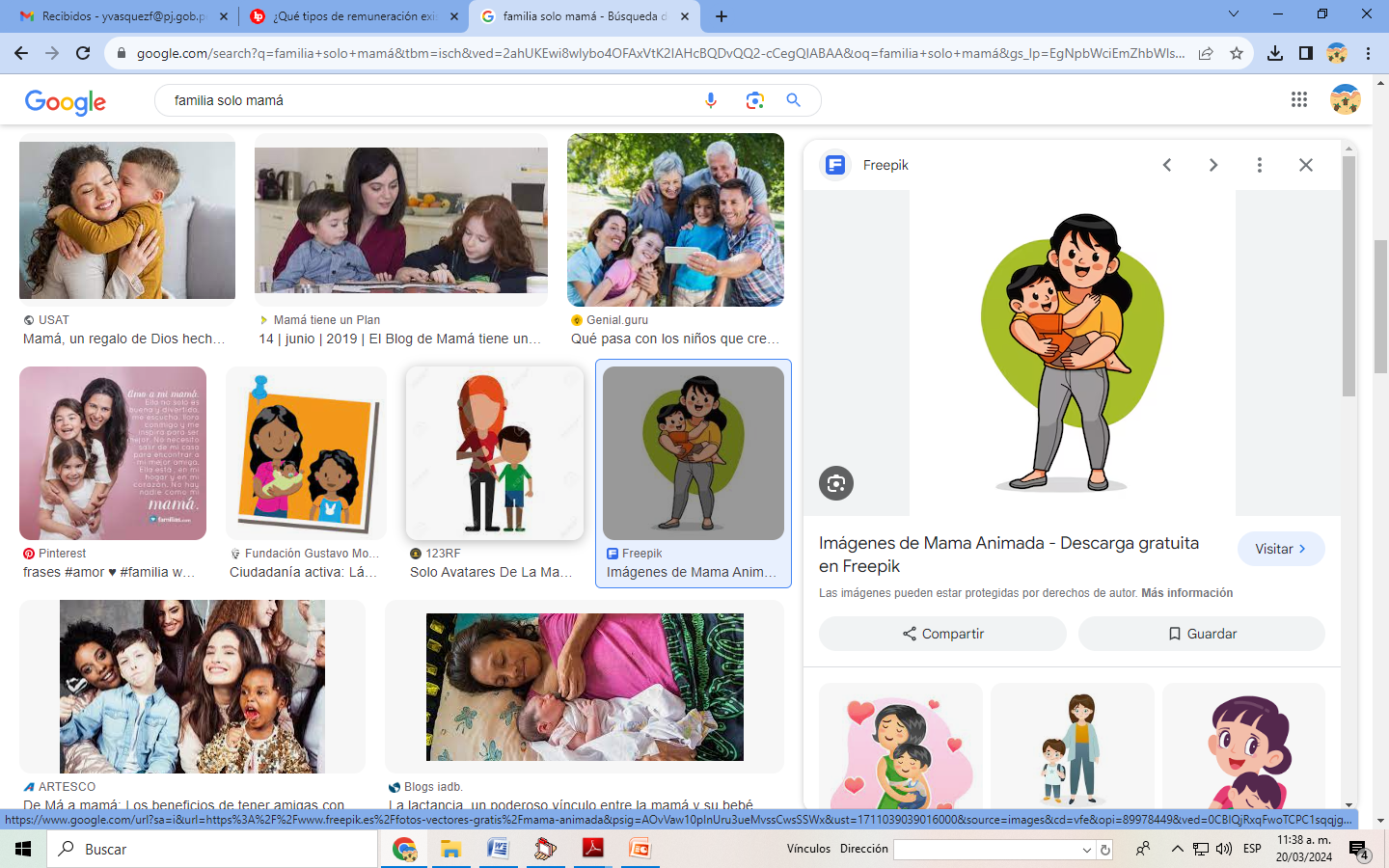 Es remuneración computable la remuneración básica y todas las cantidades que regularmente perciba el trabajador, en dinero o en especie como contraprestación de su labor, cualquiera sea la denominación que se les dé, siempre que sean de su libre disposición. La remuneración computable es la que se considera para el cálculo de todos los beneficios sociales.

REMUNERACIÓN COMPUTABLE:
Remuneración básica +
asignación familiar +
1/6 de la gratificación.
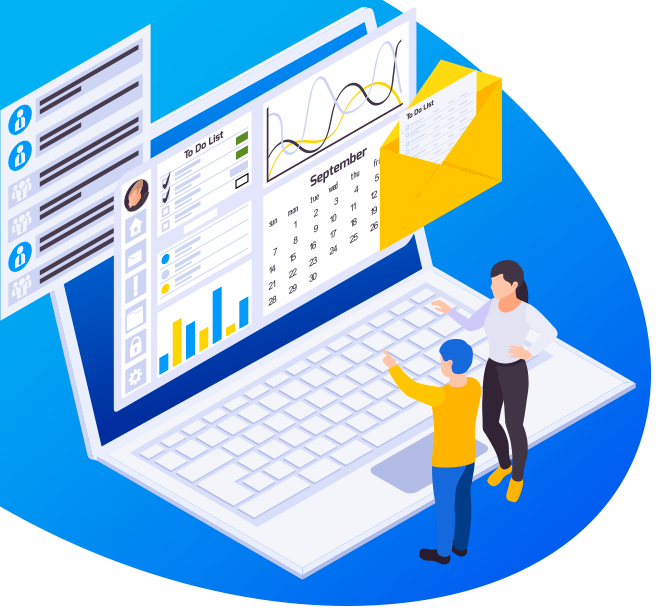 LEY QUE REGULA EL OTORGAMIENTO DE LAS GRATIFICACIONES PARA LOS TRABAJADORES DEL RÉGIMEN DE LA ACTIVIDAD PRIVADA POR FIESTAS PATRIAS Y NAVIDAD
LEY 27735
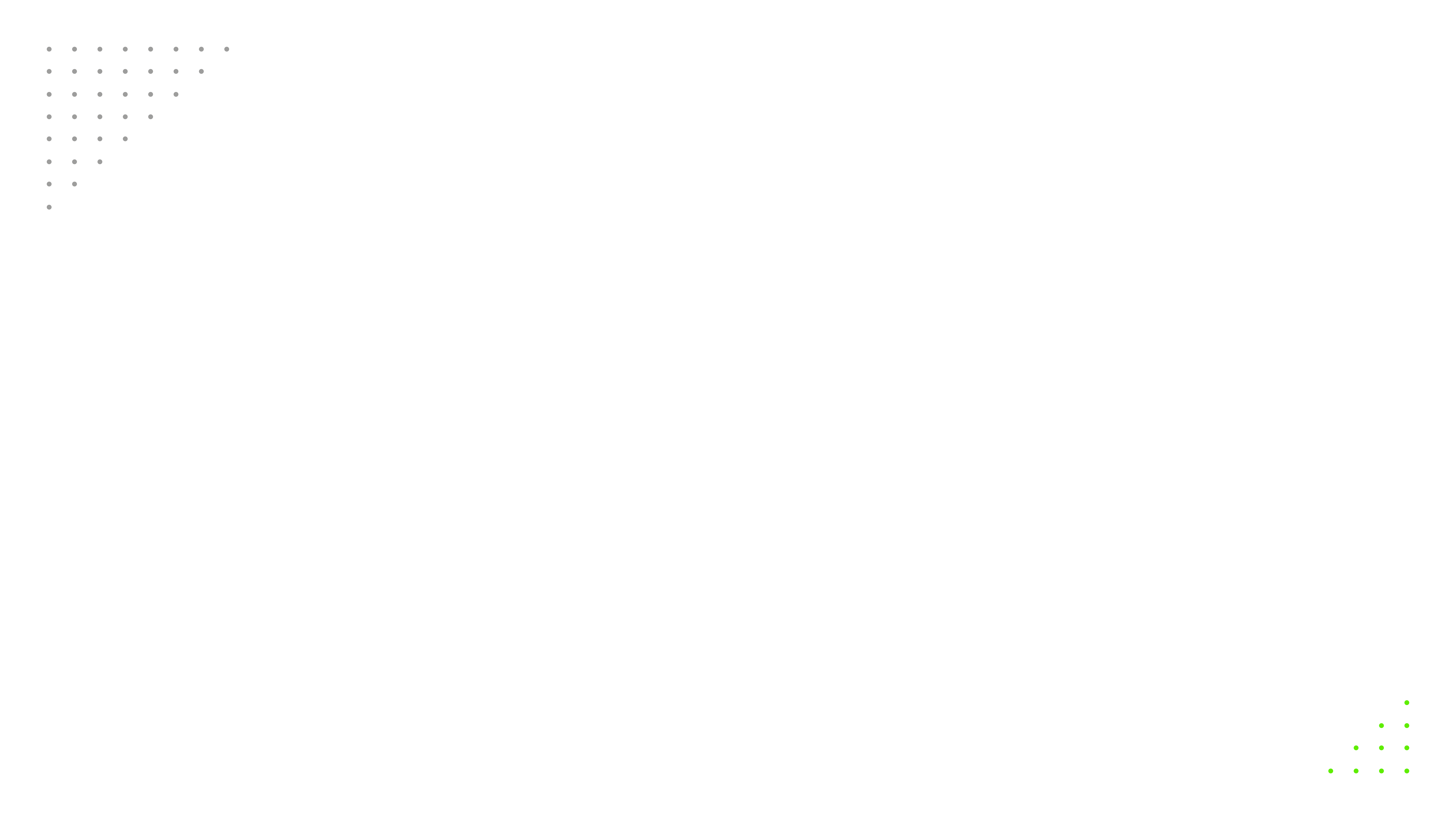 Las gratificaciones legales constituyen un beneficio social que se otorga 2 veces al año y que, justamente por la coincidencia de fechas, es que se denominan gratificaciones por Fiestas Patrias y Navidad.

Se entiende que la finalidad de las gratificaciones legales es cubrir los gastos incurridos por el trabajador en las festividades indicadas que, tradicionalmente, se incrementan por motivos de recreación del trabajador y su familia, viajes, compras y otros análogos.

El nacimiento de este beneficio fue dado por la Ley N°25139, norma que recogió la práctica realizada por algunas empresas que otorgaban el pago de una remuneración adicional en julio y diciembre. La mencionada ley fue derogada por la Ley N°27735 (vigente actualmente) posteriormente se publicó su Reglamento Decreto Supremo N°005-2002-TR(04-07-02).
Remuneración regular
Se considera remuneración regular aquella percibida habitualmente por el trabajador, aun cuando sus montos puedan variar en razón de incrementos u otros motivos. 

Tratándose de remuneraciones de naturaleza variable o imprecisa, se considera cumplido el requisito de regularidad si el trabajador las ha percibido, cuando menos, en alguna oportunidad en tres meses durante el semestre correspondiente. 

Para su incorporación a la gratificación se suman los montos percibidos y el resultado se divide entre seis (Artículo 16 – D.S. 001-97-TR).

Ejemplo: Las horas extras, de un trabajador que cesó en el mes de octubre.
ASIGNACIÓN FAMILIAR
Ley N.º 25129
El monto a recibir por concepto de asignación familiar equivale al 10% de la remuneración mínima vital que actualmente asciende a S/ 1,130.00 soles. Por tal razón, los trabajadores que cumplan con los requisitos para acceder a este beneficio deben recibir S/ 113.00 soles adicional a su salario.
Es un derecho para los trabajadores de la actividad privada con contrato vigente y cuyas remuneraciones no se regulan por negociación colectiva.
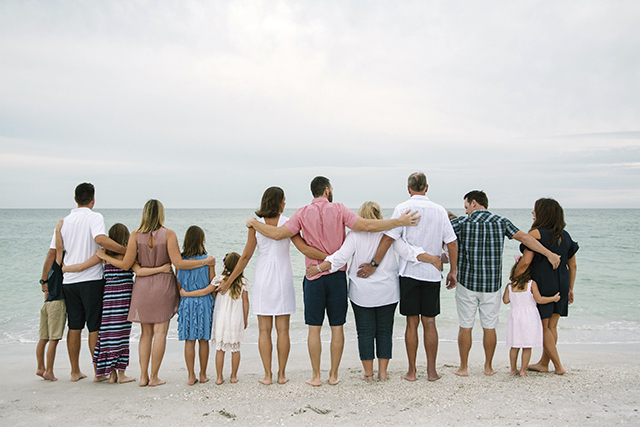 ASIGNACIÓN FAMILIAR
- Se otorga este derecho a los trabajadores sujetos al régimen laboral de la actividad privada, que tengan a su cargo uno o mas hijos menores de 18 años, o que sigan estudios superiores o universitarios, con lo cual se prolonga hasta un máximo de 6 años posteriores al cumplimiento de la mayoría de edad (24 años), o hijos mayores de 18 años con discapacidad severa, debidamente certificada.
- En caso de que el padre y la madre sean trabajadores de la misma empresa, ambos tendrán derecho a recibir el beneficio. De la misma forma, si una persona labora para más de un empleador, tendrá derecho a recibir la asignación de parte de cada uno de ellos. 
- La asignación familiar tiene carácter y naturaleza remunerativa, por lo que forma parte del cálculo de los beneficios sociales, y, en ese sentido, también es susceptible de las retenciones correspondientes
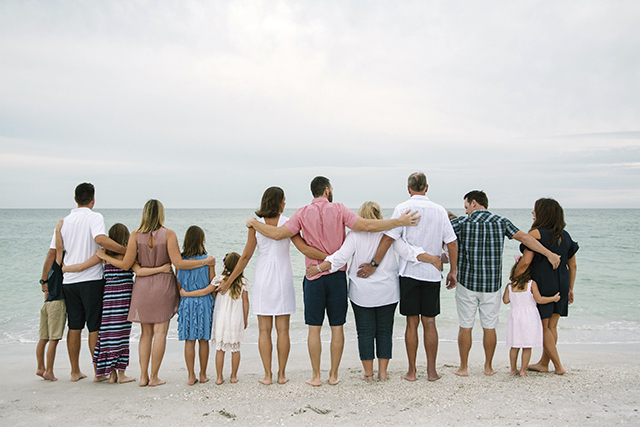 Casación Laboral N.º 5385-2020 LA LIBERTAD, ha establecido como doctrina jurisprudencial lo siguiente: 
“Séptimo. Teniendo en cuenta lo expresado en los considerandos anteriores, esta Sala Suprema adopta el criterio de interpretación del alcance del artículo 2° de la Ley N.° 25129, siguiente: 
Los trabajadores que tienen a su cargo uno o más hijos mayores de 18 años, siempre que se encuentren efectuando estudios superiores o universitarios, tendrán derecho a percibir una asignación familiar, hasta un máximo de 6 años posteriores al cumplimiento de la mayoría de edad, es decir hasta cumplidos los veinticuatro años, sin que sea necesario que dichos estudios se realicen de manera continua o inmediata al cumplimiento de la mayoría de edad.”
La Corte Suprema a través de la Casación Laboral N° 16409-2014 Junín,  ha precisado: 

“(…) la percepción de la asignación familiar, no se puede interpretar que la norma limite el derecho del trabajador a reclamar sus derechos laborales reconocidos constitucional y legalmente, de que solo puede solicitar el pago de la asignación familiar si previamente comunicó a su empleador de la existencia de su hijo o hijos, pues dicha interpretación no resulta compatible con el ordenamiento constitucional, ni con la interpretación conforme a los tratados internacionales” (Fundamento 10).
CASO PRÁCTICO: Pedro refiere que laboró para la empresa X por el periodo del 05 de enero de 2020 hasta el 25 de setiembre 2024, percibiendo una remuneración mensual de S/ 1,200.00 soles; asimismo, acredita que durante el periodo laborado contaba con 03 hijos menores de 18 años. Sostiene que durante todo su récord laboral no percibió beneficios sociales, ¿Cuánto le corresponde, por vacaciones, gratificaciones, CTS, y asignación familiar?
GRACIAS